LaGuardia CC: Faculty Needs Assessment Survey
Fall 2019
LaGuardia Community College (CUNY)
Center for Teaching & Learning
31-10 Thomson Ave, M-414
718.482.5462
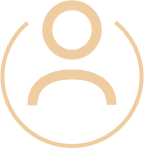 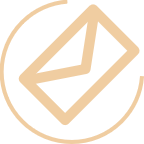 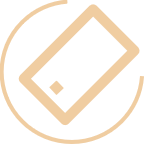 Survey Participants
2
CTL Engagement: Activities
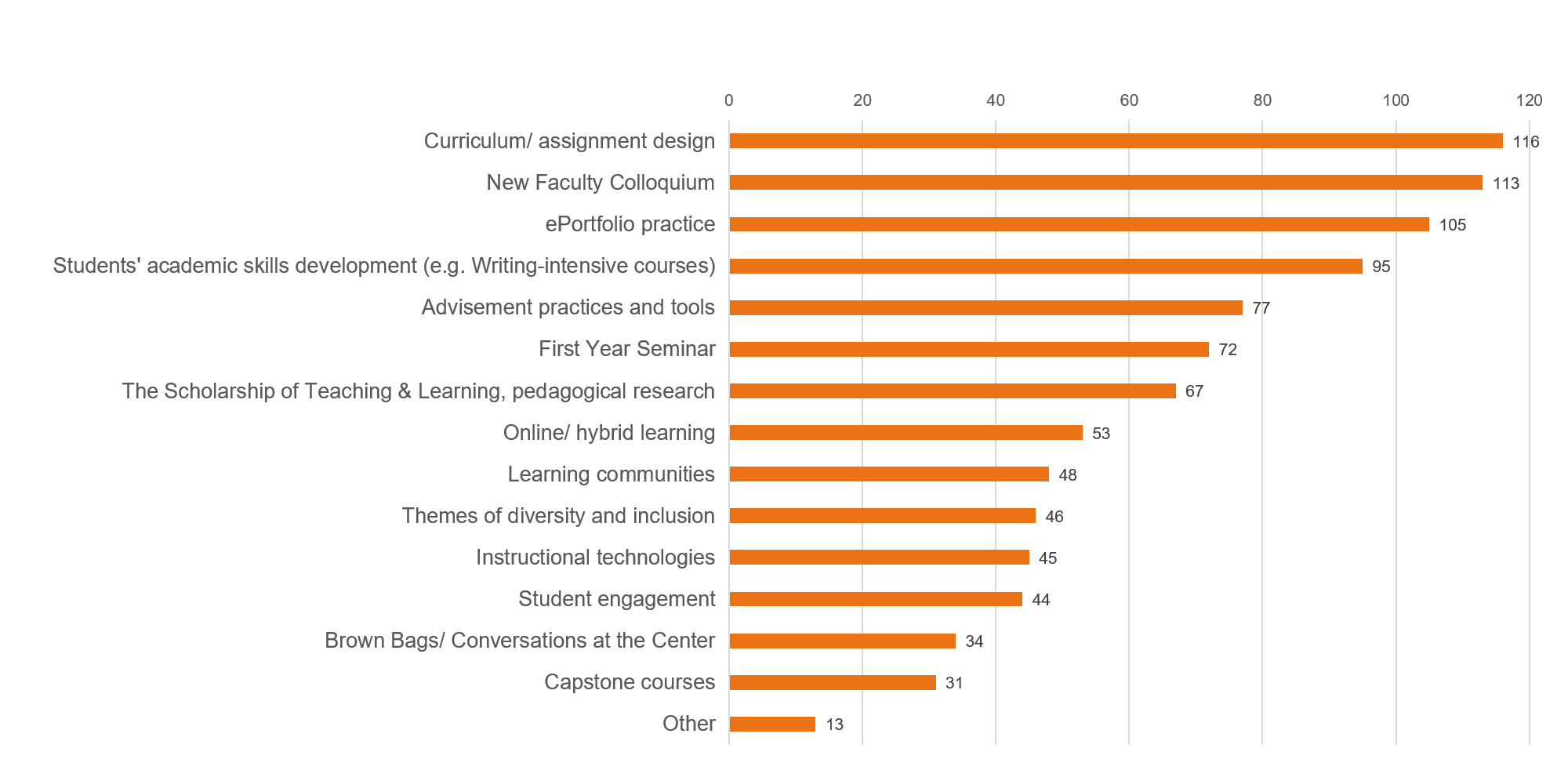 Implemented/Applied learning into classroom:
Yes
No
Other
9 total
7 F/T faculty
10 total
3 F/T faculty
169 total
134 F/T faculty
4
CTL Engagement: Motivation
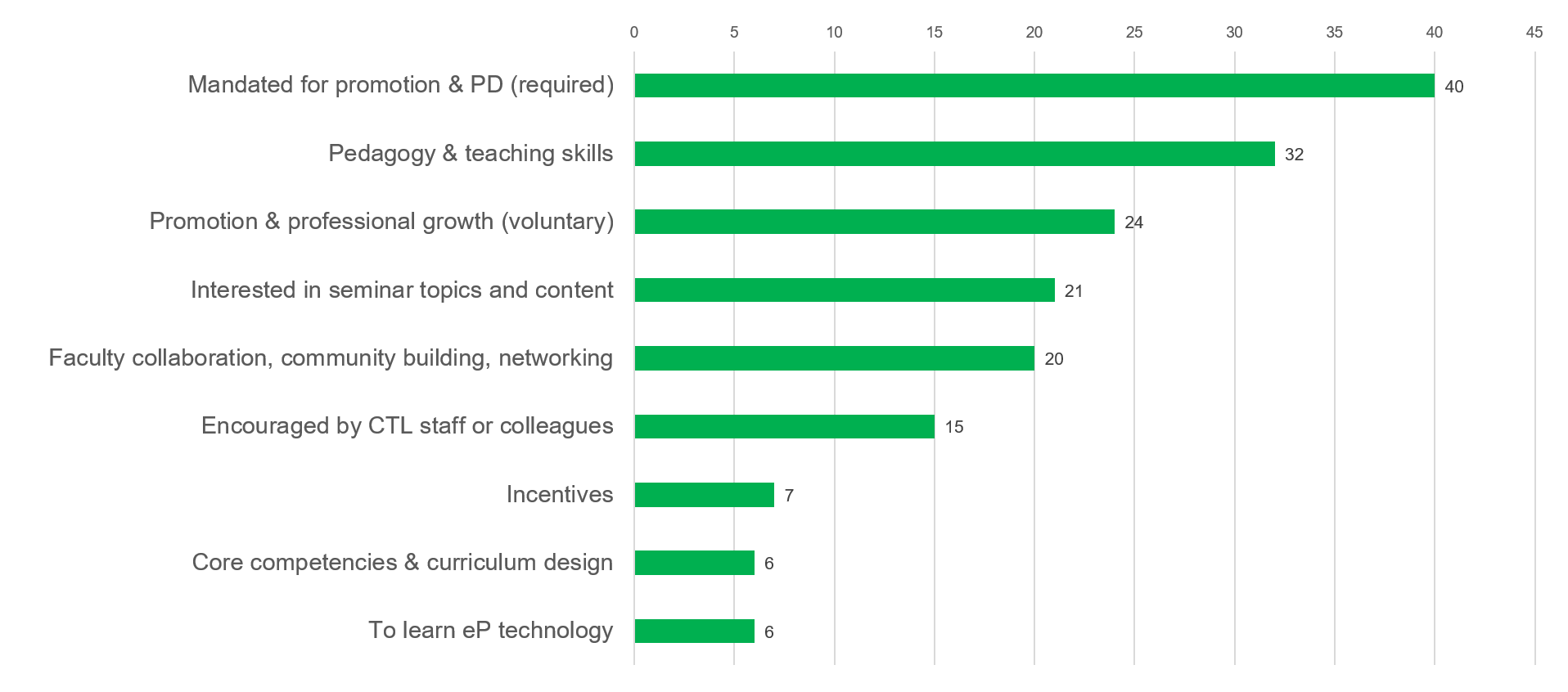 PD Seminar/Workshop Format
102
140
140
123
91
85
70
59
138
64
75
Participation has contributed to:
Teaching/ Pedagogy
College or departmental contribution
Leadership
Scholarship
48 total
44 F/T faculty
65 total
59 F/T faculty
109 total
103 F/T faculty
140 total
111 F/T faculty
7
Impact of Co-leading a Seminar
Advanced my knowledge of offices/ services at the College
Broadened my capacity to collaborate
Enhanced my relationships with colleagues
81.0 %
81.3%
92.2%
Ranking the importance to your participation
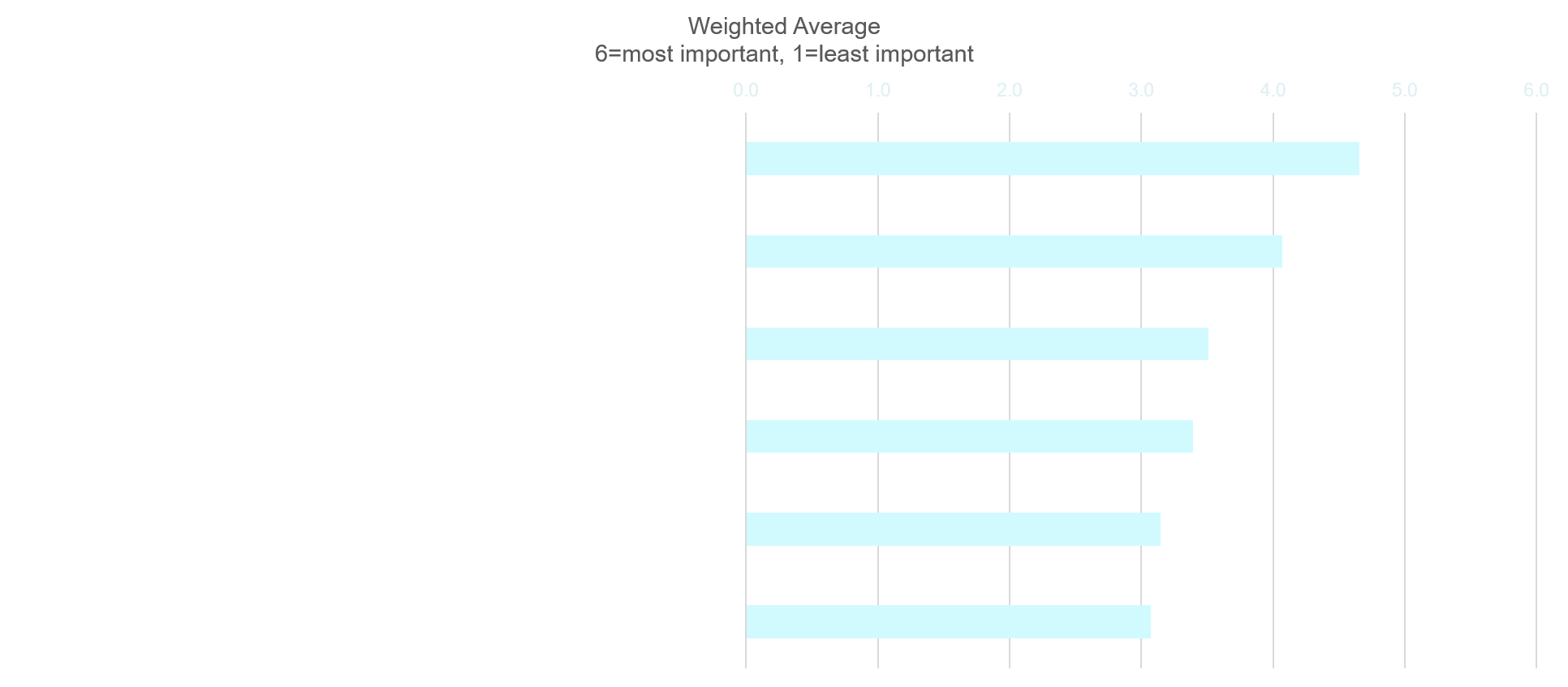 9
Suggested Engagement Opportunities
99 Responses: 114 Suggestions
10
What’s Next?
11